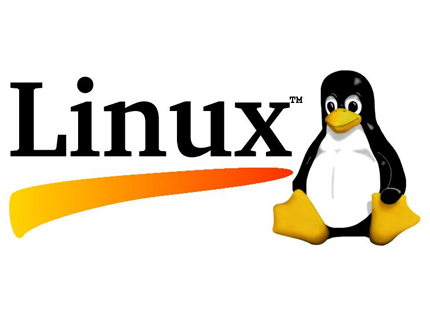 Linux Commands
Yung-Hsiang Lu 
Purdue University
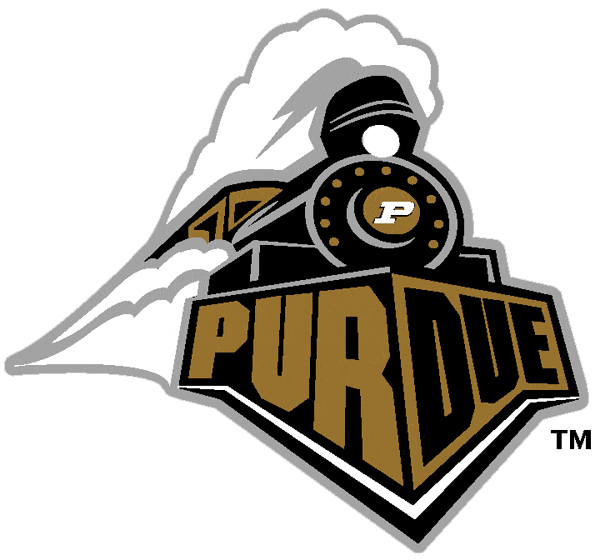 1
Topics
head and tail
pipe (revisited) 
sort
sed
awk
Linux user manual
Popular First and Last Names
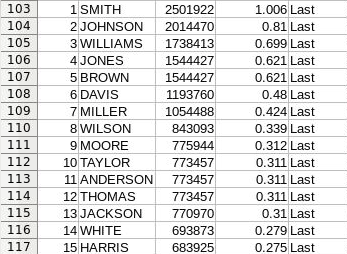 head: print the first 10 lines
tail: print the last 10 lines
head -n: first n lines
tail -n: last n lines
pipe (|): output as input of next
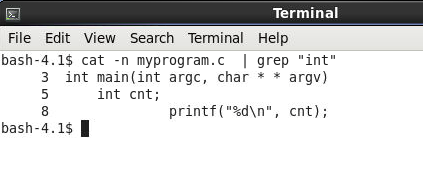 sort -n: sort as numbers
sort -k c: sort by the c's column
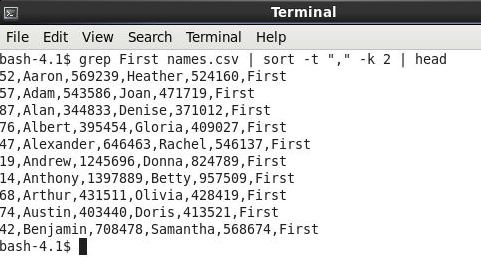 sed: substitute a letter
sed: substitute a word
awk: keep a column
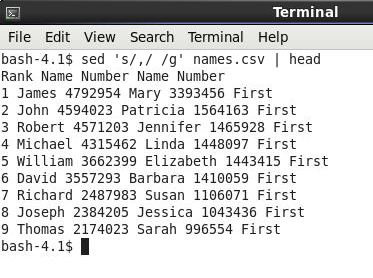 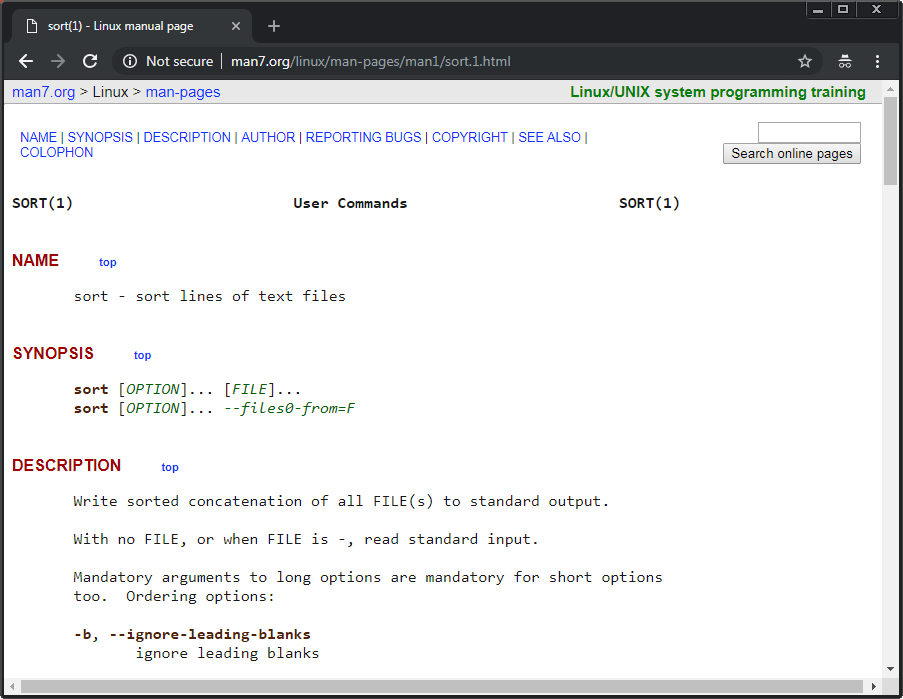 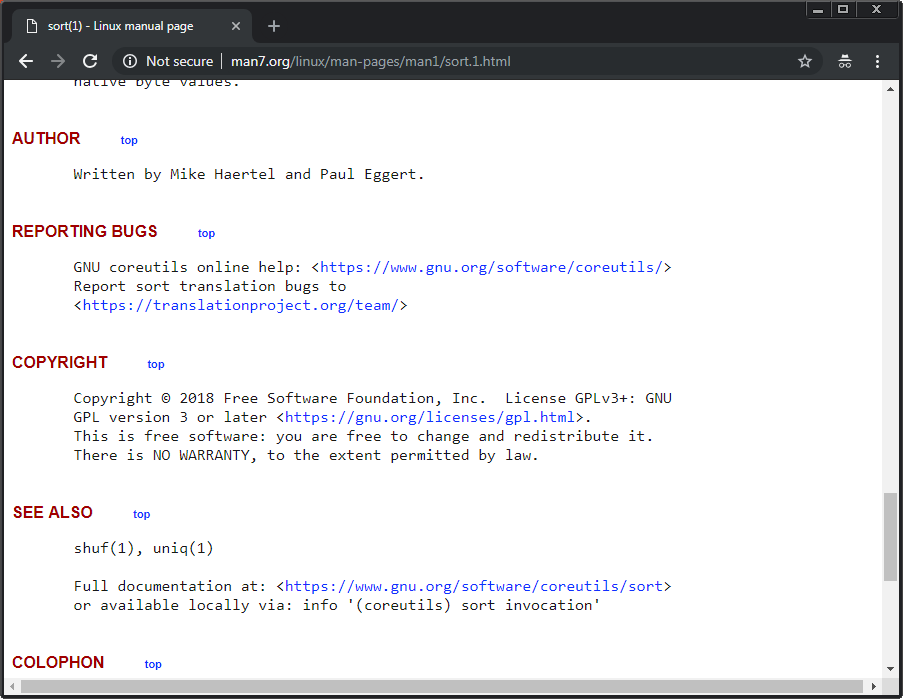 Enjoy Linux
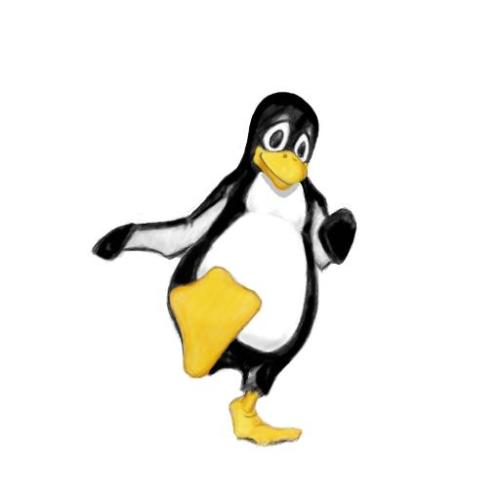